Workshops: Sykdom
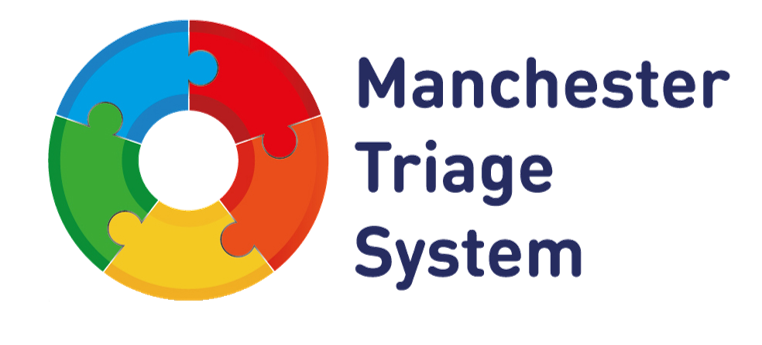 Å gjøre trygge, reproduserbaretriagebeslutninger
Case 1
En 19 år gammel kvinnelig student kommer gående til avdelingen. Hun har følt seg dårlig siste par dager. Kastet opp flere ganger i dag. Hun har insulin-regulert diabetes.

Blodsukker er 26.8 mmol
Puls:75
Urin stix viser ++++ på ketoner  
Temp 39.4 0c
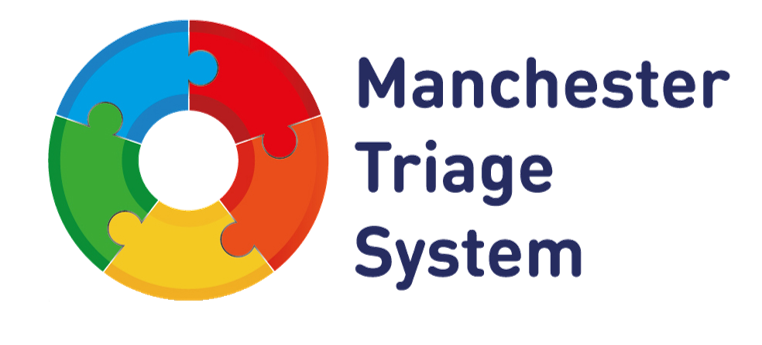 [Speaker Notes: Diskuter hvilket flytskjema som skal benyttes – Diabetes

Mer detaljert informasjon:
Diskuter om man har nok informasjon for å gjøre en nøyaktig prioritering av denne pasienten. 
Diskuter:
 hvilke flere spørsmål som må stilles og/eller 
hvilke tegn og symptomer som må letes etter og/eller 
fysiologiske målinger som må tas for å sikre nøyaktig prioritering

Diskuter evt:
Bl.s 26.8mmols
Urin – ketoner ++++
Temp 39.4

Diskuter denne pasientens hastegrad – oransje
Diskriminator – hyperglykemi med ketoner

Blodsukker diskriminatoren blir lagt til i “diare og oppkast” flytskjemaet ila 2023]
Case 2
En 55 år gammel kvinne kommer gående til avdelingen og sier hun har hjertebank.

Hun har kjent atrieflimmer, og hun står på medikamenter for dette
Hun har ingen brystsmerter eller kortpustethet men pulsen er 140 slag per/min, uregelmessig
Hun føler seg svært redd og klager på munntørrhet
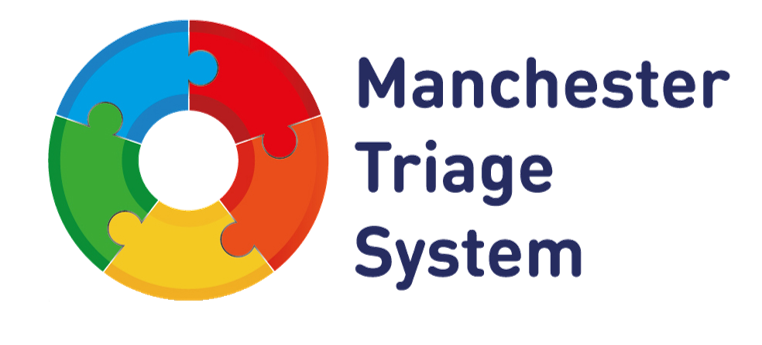 [Speaker Notes: Diskuter hvilket flytskjema som skal benyttes – Hjertebank

Mer detaljert informasjon:
Diskuter om man har nok informasjon for å gjøre en nøyaktig prioritering av denne pasienten. 
Diskuter:
 hvilke flere spørsmål som må stilles og/eller 
hvilke tegn og symptomer som må letes etter og/eller 
fysiologiske målinger som må tas for å sikre nøyaktig prioritering

Diskuter denne pasientens hastegrad –Oransje 
Diskriminator –  Ny unormal puls 

Spesielle hensyn / diskuter viktigheten av :
Relevans av pasientens kjente sykehistorie med hjertebank og medisinering. Bør dette påvirket hastegraden?
Det nye er at pulsen er rask.]
Case 3
En 48 år gammel dame kommer til avdelingen med smerter i øret.

Hun har hatt mastoid kirurgi for 29 år siden, ingen problemer i etterkant, og er frarådet å få vann i øret
I dag har hun fått vann i øret, klager nå over smerter og at øret føles hovent
Hun har allerede vært i kontakt med sin fastlege i dag og fått resept på paracet og antibiotika 
Våken, BT:110/70, RF: 16, Temp 37.6oc
NEWS:0
Smertescore er 7
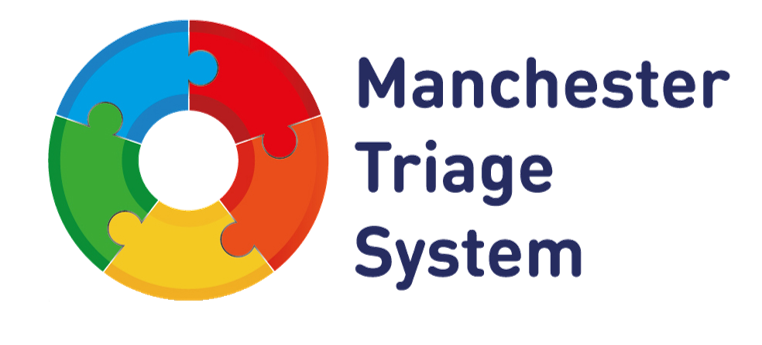 [Speaker Notes: Diskuter hvilket flyskjema som skal benyttes – Øreproblemer

Mer detaljert informasjon:
Diskuter om man har nok informasjon for å gjøre en nøyaktig prioritering av denne pasienten. 
Diskuter:
 hvilke flere spørsmål som må stilles og/eller 
hvilke tegn og symptomer som må letes etter og/eller 
fysiologiske målinger som må tas for å sikre nøyaktig prioritering

Diskuter evt: 
Subjektiv Smertescore 7 (relater til objektive observasjoner anført i smertestigen)

Diskuter denne pasientens hastegrad – gul
Diskriminator – moderat smerte

Spesielle hensyn / diskuter viktigheten av
Diskuter hvordan pasientens nivå av angst og hennes minne om tidligere kirurgi kan påvirke hennes smertepersepsjon.Vurder mer effektiv analgesi og re-triage med tanke på effekt av analgesi.]
Case 4
En 42 år gammel mann kommer til avdelingen pga tåkesyn. Oppstod plutselig da han slappet av i sofaen og så på TV.

Det venstre øye er rødt. Han sier at øyet ikke akkurat er vondt - det er mer ”ubehaglig”. Noe påvirket synsskaphet
Pasienten bruker ikke briller eller linser
Temp: 36,6, våken, BT: 120/70, RF:16, NEWS:0
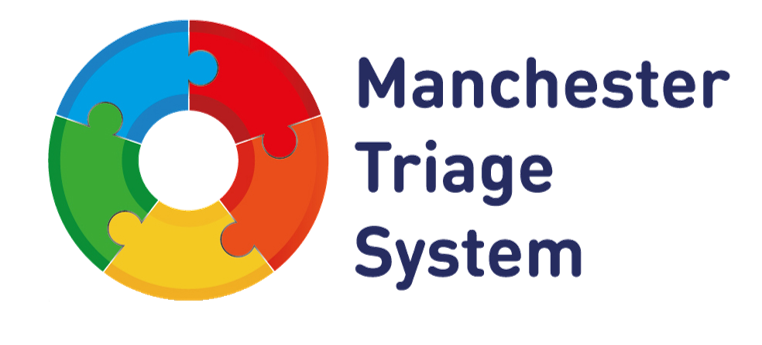 [Speaker Notes: Diskuter hvilket flyskjema som skal benyttes - Øyeproblemer

Mer detaljert informasjon:
Diskuter om man har nok informasjon for å gjøre en nøyaktig prioritering av denne pasienten. 
Diskuter:
 hvilke flere spørsmål som må stilles og/eller 
hvilke tegn og symptomer som må letes etter og/eller 
fysiologiske målinger som må tas for å sikre nøyaktig prioritering

Diskuter evt:
Rødt øye men ikke smertefullt

Diskuter denne pasientens hastegrad – gul
Diskriminator – Nylig oppstått uskarpt syn]
Case 5
En 16 år gammel jente kommer til avdelingen sammen med sin mor fordi hun føler seg i dårlig form. Hun har hatt astma i fem år og bruker nå steroidinhalator, to puff x to pr dag, og ventoline inhalator, to puff ved behov.

Hun er klar og orientert og sier at hun har blitt tiltagende andpusten de siste to dager
Ingen taledyspnoe 
Spo2: 92% på romluft, puls:100, temp: 37,3, BT: 130/70, RF: 20, NEWS:3
Hun har aldri vært på sykehus før på grunn av sin astma. Hun sier at hun har økt sin salbutamol inhalator til to puff annenhver time uten effekt
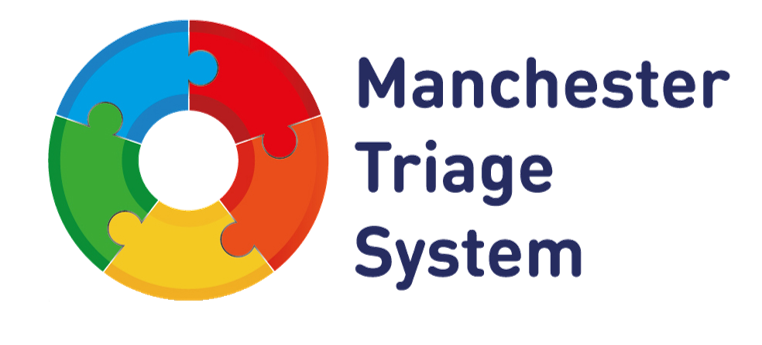 [Speaker Notes: Diskuter hvilket flyskjema som skal benyttes –Astma

Mer detaljert informasjon:
Diskuter om man har nok informasjon for å gjøre en nøyaktig prioritering av denne pasienten. 
Diskuter:
 hvilke flere spørsmål som må stilles og/eller 
hvilke tegn og symptomer som må letes etter og/eller 
fysiologiske målinger som må tas for å sikre nøyaktig prioritering

Diskuter evt:
Kjent astma

Diskuter denne pasientens hastegrad – gul
Diskriminator – Lav SpO2, ingen effekt av egen astmamedisiner.
Diskuter diskriminatoren “mulig sepsis”. Kan man utelukke infeksjon på denne pasienten?]
«MULIG SEPSIS»

Mistanke om sepsis hos pasienter med mistenkt / påvist infeksjon som enten har utslag på diskriminatoren eller har en NEWS på ≥ 5 /PEVS på ≥ 4.
NMTG anbefaler PEVS for vurdering av sepsis hos barn
Fra høsten 2021 anbefales ikke lenger bruk av qSOFA alene.
NEWS for voksne og PEVS for barn er gode sepsis-indikatorer som brukes dersom man ikke finner utslag på diskriminatoren «mulig sepsis»
«Mulig sepsis» gir en 3% risiko for komplikasjoner.
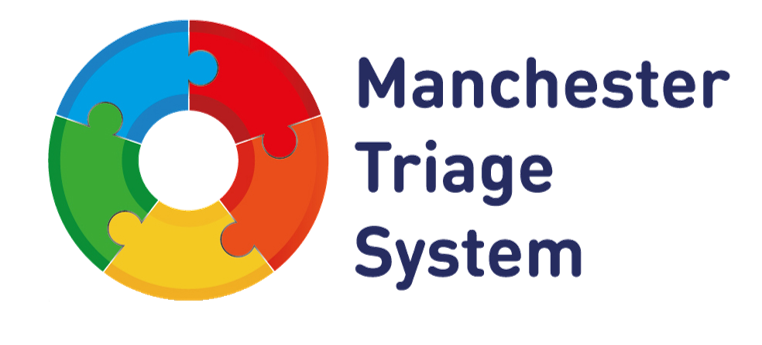 [Speaker Notes: Pasientens sykehistorie og symptomer kan styrke eller svekke mistanken om infeksjon.  Tenk alltid «kan dette være sepsis?». Husk at mange pasienter med mulig sepsis er afebrile og har uspesifike symptomer som generell slapphet og uvelhet, smerter i hele kroppen. Vær nøye med sykehistorien: magesmerter etter en akutt fallskade (lite sannsynlig infeksjon) eller etter et ferieopphold i Thailand (sannsynlig infeksjon)? Infeksjonstilstander i nærmiljø («omgangssyke i barnehage», «hele familien har hatt streptokokker..») kan øke mistanke om infeksjonssykdommer. 

Gå gjennom diskriminatoren « mulig sepsis» slik den er definert i triage.  Dersom pas. ikke slår ut på kriteriene i diskriminatoren- supplèr med NEWS.  Dersom NEWS er 4 eller mer, gis utslag på diskriminatoren «mulig sepsis»
På barn brukes PEVS. PEVS på 4 eller mer, gir utslag på diskriminatoren «mulig sepsis»

Bruk ACPVU-skalaen for vurdering av bevissthet. Nyoppstått forvirring betyr «C» på denne skalaen og gir 3 poeng i NEWS-score.

Man bør vurdere pasientens systoliske blodtrykk med måling. Ved stor pasientpågang kan man også vurdere perifer pulskvalitet (rolig, regelmessig og kraftig), hudstatus og kapillarfylling. Dersom perifer radialispuls er rolig og kraftig, huden er tørr og varm og kapillarfylling ≤ 2 sekunder kan man anta at pasienten har klinisk en normal sirkulasjon. Ved lav mistanke om sepsis er dette tilstrekkelig. Ved høy mistanke om sepsis bør systolisk blodtrykk måles og dokumenteres.]